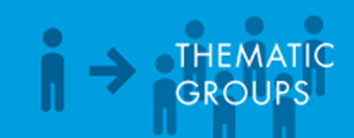 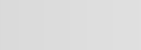 Webinar 
Mobility Management
Segmentation in campaigning

28th of April 2015
Introduction
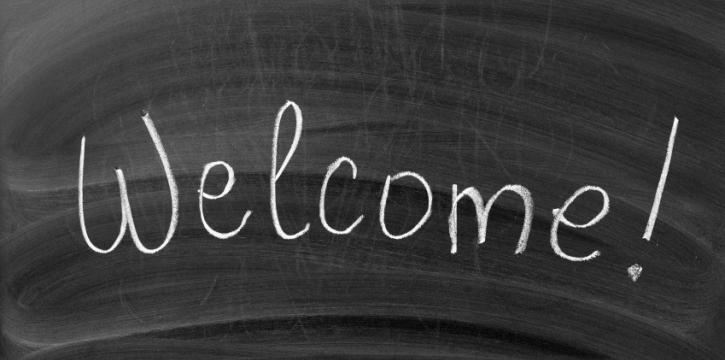 Webinar – Mobility management
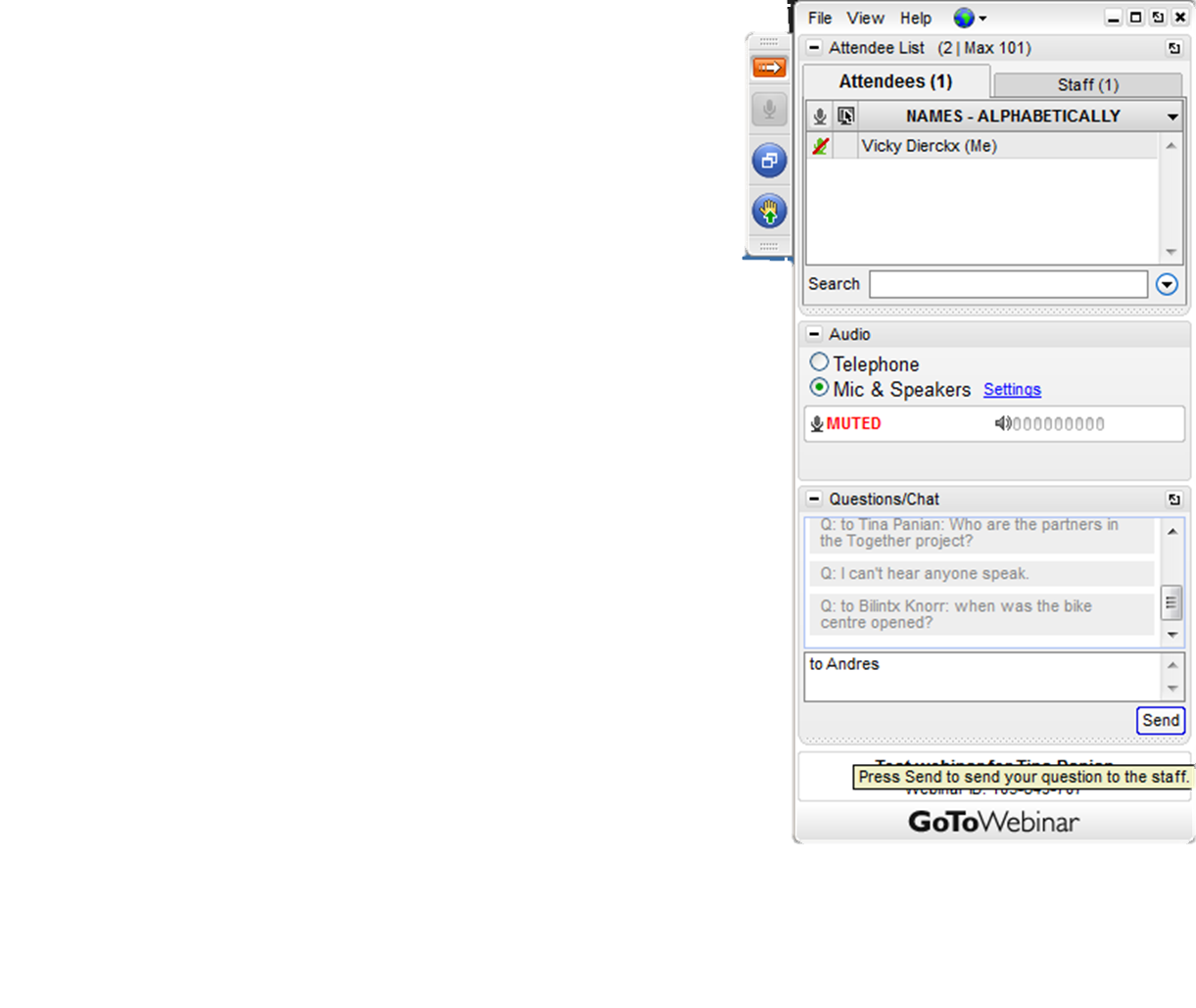 Introduction
How does GoToWebinar work?
Webinar – Mobility management
Introduction
Programme
Webinar – Mobility Management
The CIVITAS Community
Projects:
Dyn@mo and 2Move2
WIKI and CAPITAL
CIVITAS Forum Network
CIVINET local-language networks
10 Thematic Groups
Introduction
This webinar is organised by the CIVITAS Thematic Group on Mobility Management
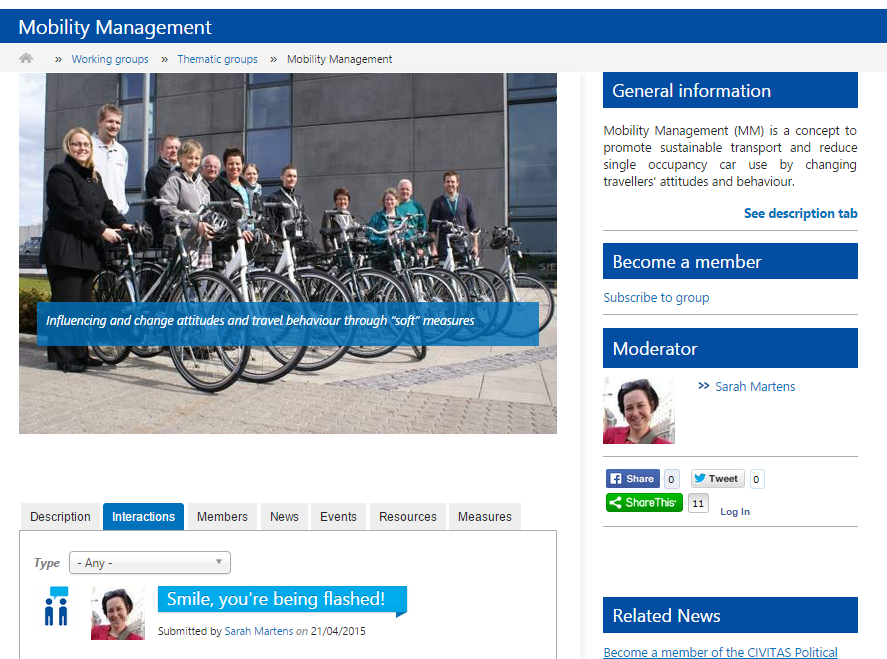 Webinar – Mobility management
Information on TG Mobility Management
Join us!
www.civitas.eu/TG/mobility-management 
Create profile and request membership

Start discussing 
Other examples of segmented campaigns?
What barriers do you encounter?
What kind of support do you need?
…

Send suggestions and questions to sarah.martens@mobiel21.be
Webinar – Mobility management
The CIVITAS Thematic Group on Mobility Management
Purpose:
Discuss and cooperate on joint products / publications / briefs
How? 
Interactive Discussion Platform on civitas.eu
Physical & online meetings
Limited budget to cover travel and specific activities 
Collaborative exercises
Webinar – Mobility management
The CIVITAS Thematic Group on Mobility Management
Questions ? 
Ask questions by:
Raising your hand via the GoToWebinar Control Panel
Starting a chat in your control panel
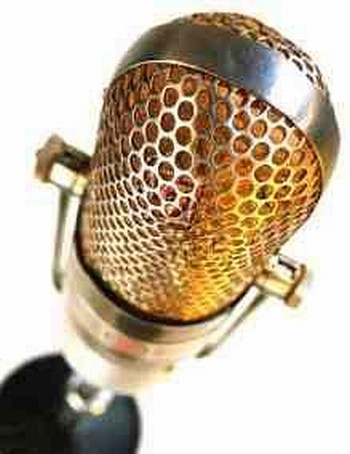 Webinar – Mobility management
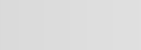 Segmentation and Social Marketing
Useful resources
Training materials CIVITAS training Toulouse 2011









SEGMENT project
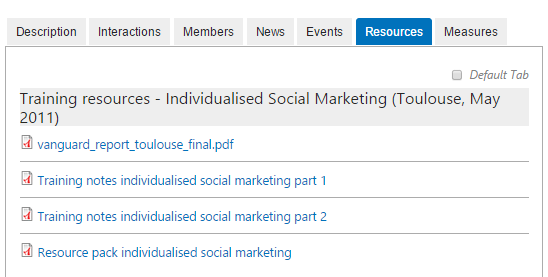 Webinar – Mobility management
Social marketing
= The application of marketing techniques to influence voluntary behaviour
Based on an understanding of the audience and of the competition
Modal shift as an exchange: costs vs. benefits
The marketing mix (4 P’s):
Getting the product right
At the right time and place
With the right price
And presented in the right way (promotion)
Webinar – Mobility management
Social marketing
If applied correctly, social marketing campaigns are more effective than traditional mass campaigns (one size fits all) 
Social marketing techniques are also useful in low-budget initiatives

Segmentation = key component of social marketing
Webinar – Mobility management
Segmentation techniques
= dividing the market into groups of customers
to create different products, services and/or communications to meet their specific needs
Focus your resources on those that have the greatest potential for change

Two approaches:
A priori: based on known characteristics (age, car ownership, …)
Post-hoc: survey of attitudes, behaviour, personality statistical analysis to define segments
Webinar – Mobility management
Simple segmentation
Ability vs. willingness



MaxSem:
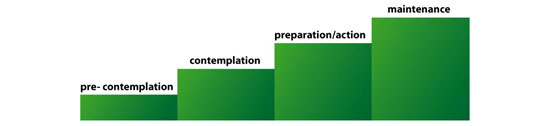 New habit
Goal intention
Behaviour intention
Implementation intention
Webinar – Mobility management
Complex segmentation statistical analysis
SEGMENT:
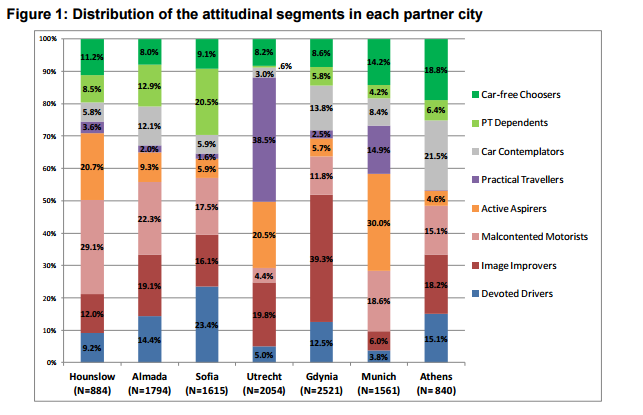 Webinar – Mobility management
Example: the Hammersmith campaign
Hammersmith (UK), car park of a mall
Baseline questionnaire
21 different brochures: different modes, rational vs. emotional, contemplator vs. pre-contemplator
Test of segmentation technique
Control group: no intervention
Standard group: uniform intervention, all modes
MaxSem segmented group: only relevant mode
Pre-contemplator, rational
Pre-contemplator, emotional
Contemplator, rational
Contemplator, emotional
Webinar – Mobility management
Example: the Hammersmith campaign
Hammersmith (UK), car park of a mall
Baseline questionnaire
Incentive: payment of parking charge (not coffee)
21 different brochures: different modes, rational vs. emotional, contemplator vs. pre-contemplator
Webinar – Mobility management
NON THEORY
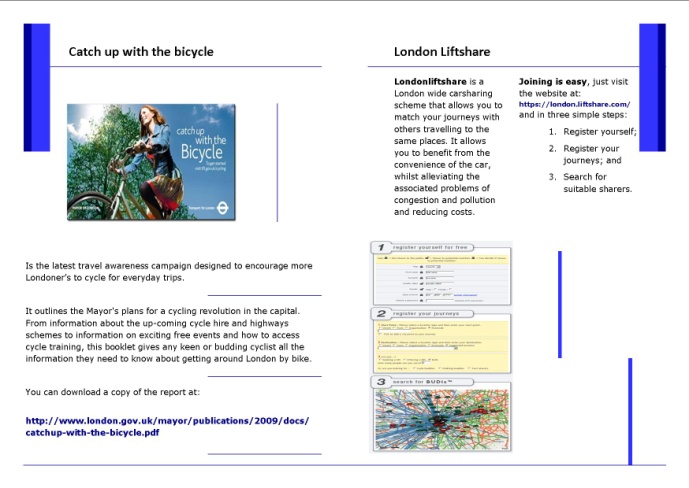 m.carreno@napier.ac.uk
CIVITAS Training Workshop, Toulouse,  17th-18th May, 2011
[Speaker Notes: Targeting attitudes towards car sharing

Same info but no supporting messages or photos

From TfL website]
CONTEMPLATIVE: car-sharing-emotional booklet
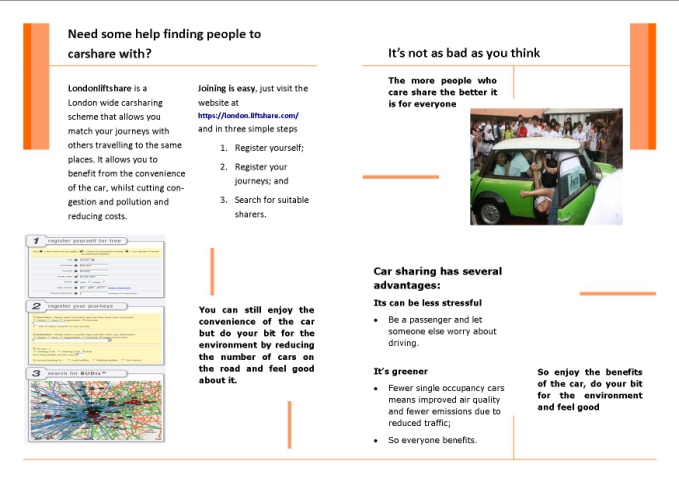 m.carreno@napier.ac.uk
CIVITAS Training Workshop, Toulouse,  17th-18th May, 2011
[Speaker Notes: Targeting attitudes towards car sharing



Emotional based- feel good, less stressful, greener]
CONTEMPLATIVE: Car-sharing-rational booklet
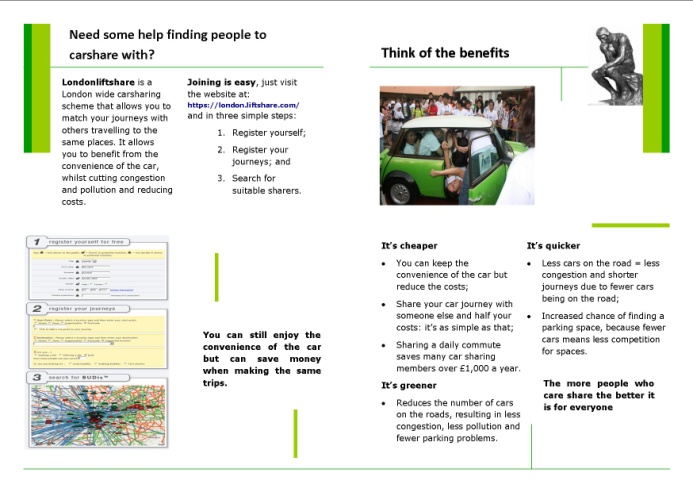 m.carreno@napier.ac.uk
CIVITAS Training Workshop, Toulouse,  17th-18th May, 2011
[Speaker Notes: Targeting attitudes towards car sharing



Rational based- cheaper, quicker]
Hammersmith results
Reduction of car trips into Hammersmith:
9 people (18%) in MaxSem emotional group
6 people (15%) in MaxSem rational group
3 people (9%)  in standard group
1 (4%) person in control group
In all groups increases in car use !
Moving stage of behaviour change (mainly contemplators):
31% of MaxSem emotional group
28% MaxSem rational group
21% of standard (non-theory) group
11% of control group
Webinar – Mobility management
Hammersmith results
Did the brochures made them think about their own behaviour?
Overall, 70%
78% Emotional
68% Rational
28% Non-theory 

Stage movement and making people think about their behaviour:
If not measured you will underestimate the impact
Further intervention needed to achieve actual change?
Webinar – Mobility management
[Speaker Notes: Total cost of campaign
About 17,000 euro
Lot of personnel time]
Segmentation in Routecoach
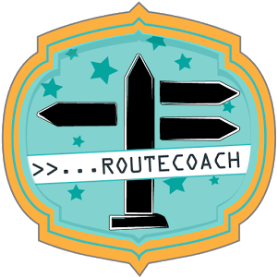 Trip tracking app from NISTO project
Leuven, Belgium

Baseline questionnaire  7 profiles
Tailor-made advice on alternative routes and modes
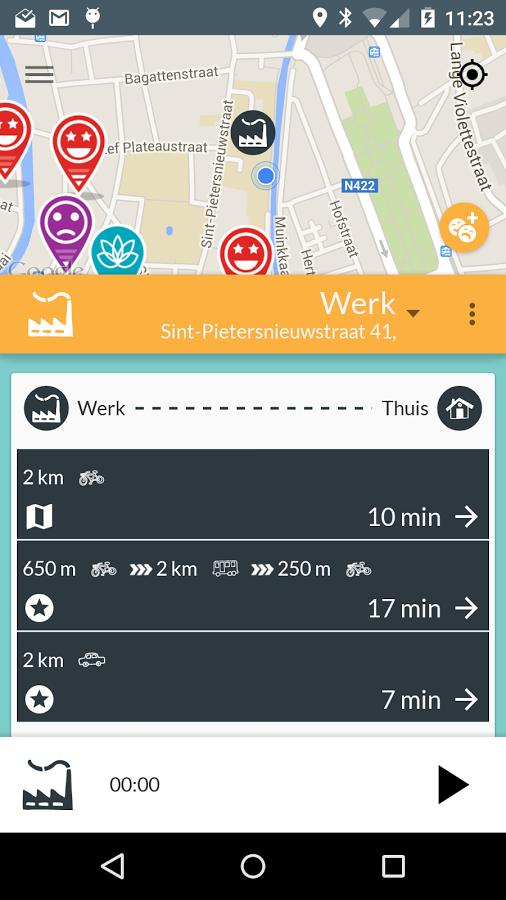 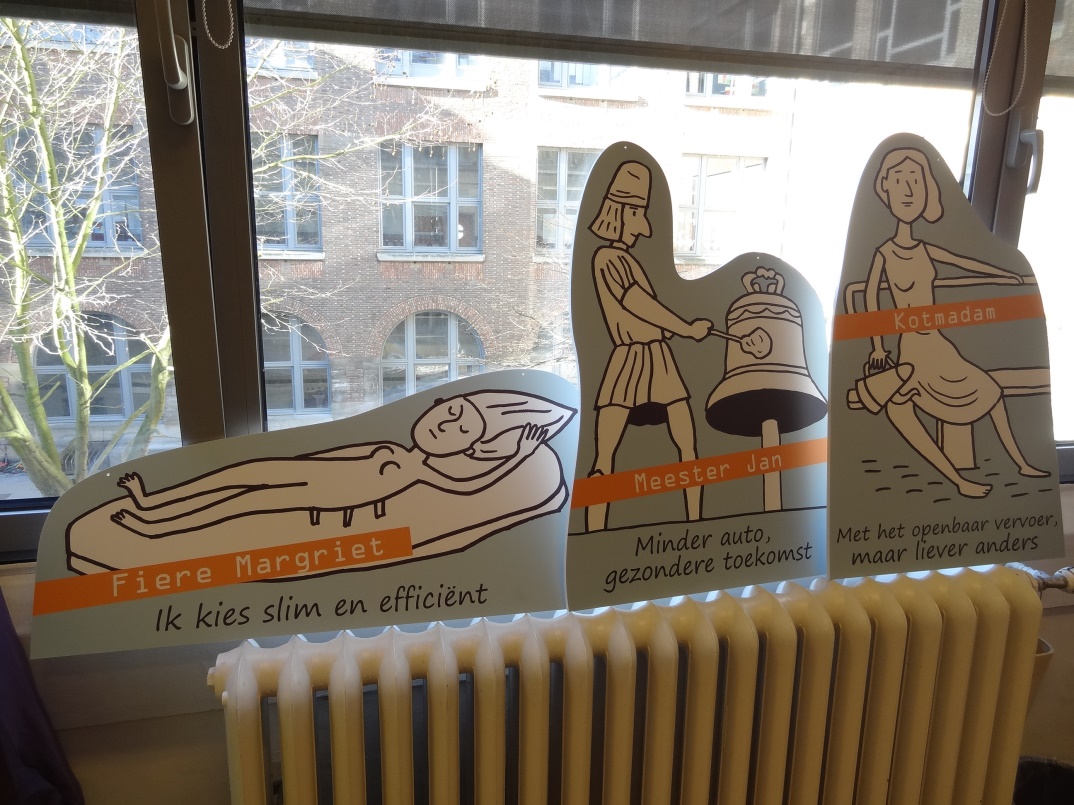 3rd TelCon• 11 March 2013• Bernd Decker
Segmentation and social marketing
Questions ? 
Ask questions by:
Raising your hand via the GoToWebinar Control Panel
Starting a chat in your control panel
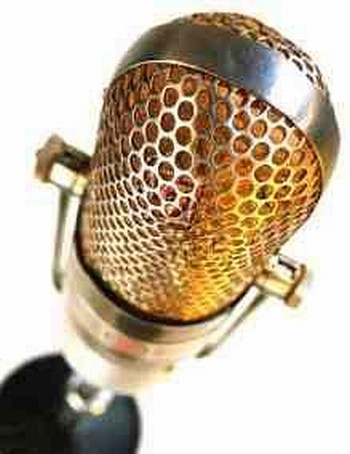 Webinar – Mobility management
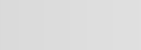 The SEGMENT project
The SEGMENT campaign in Utrecht

Mark DegenkampSenior Advisor Mobility PoliciesCity of Utrecht